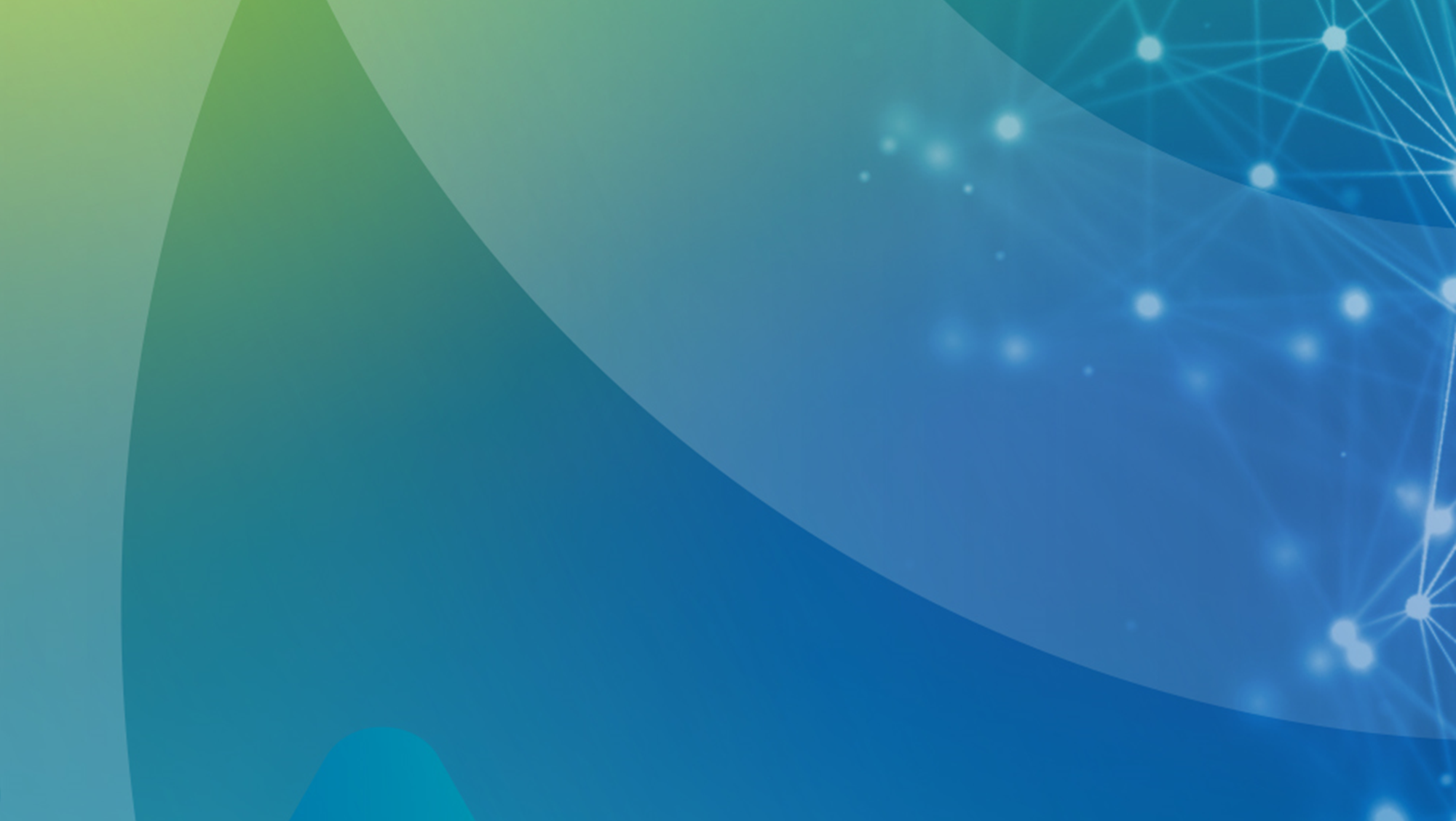 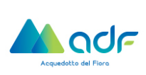 SCHEDA
Progetti Educativi
ANNO SCOLASTICO 2021-2022
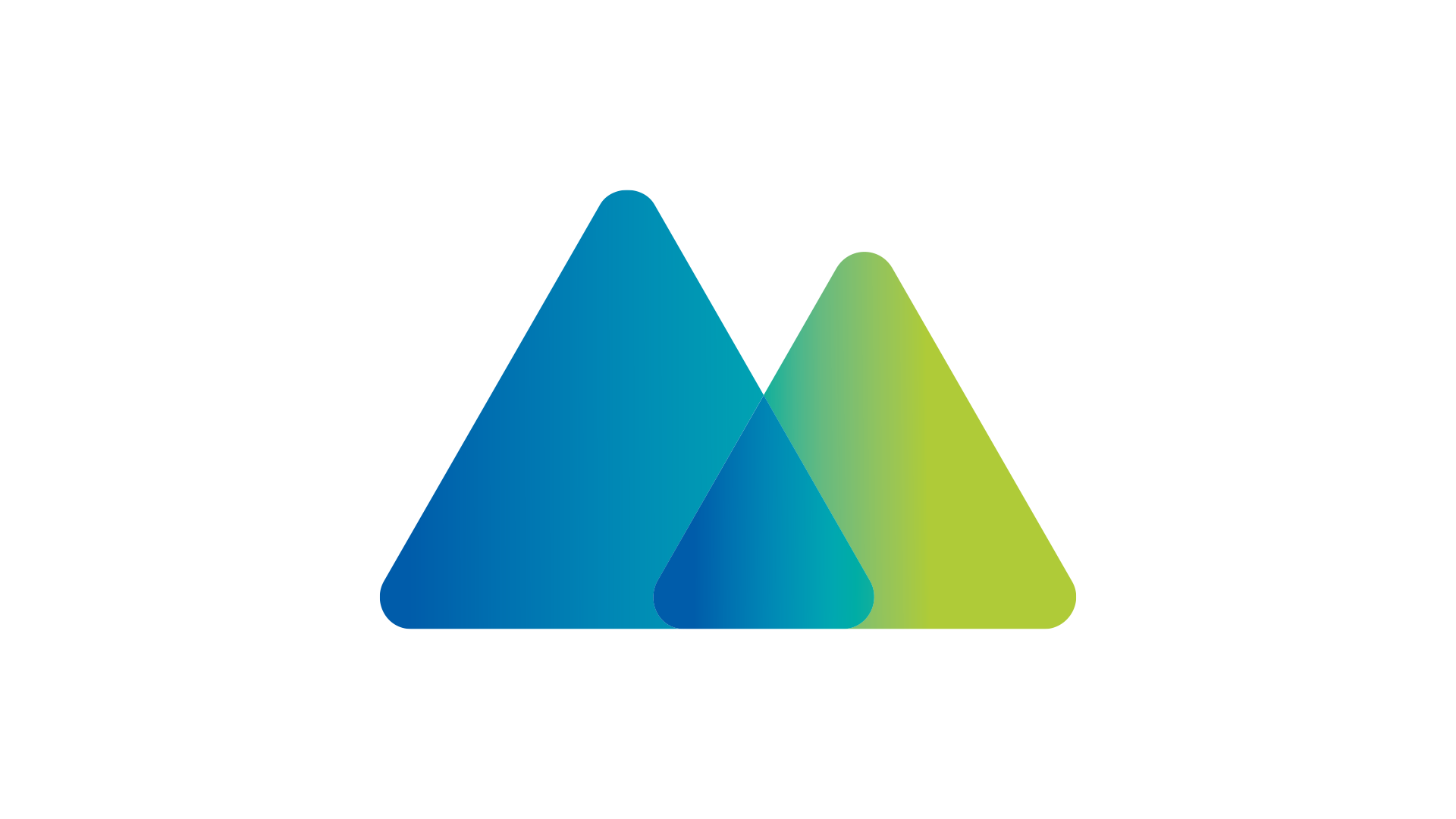 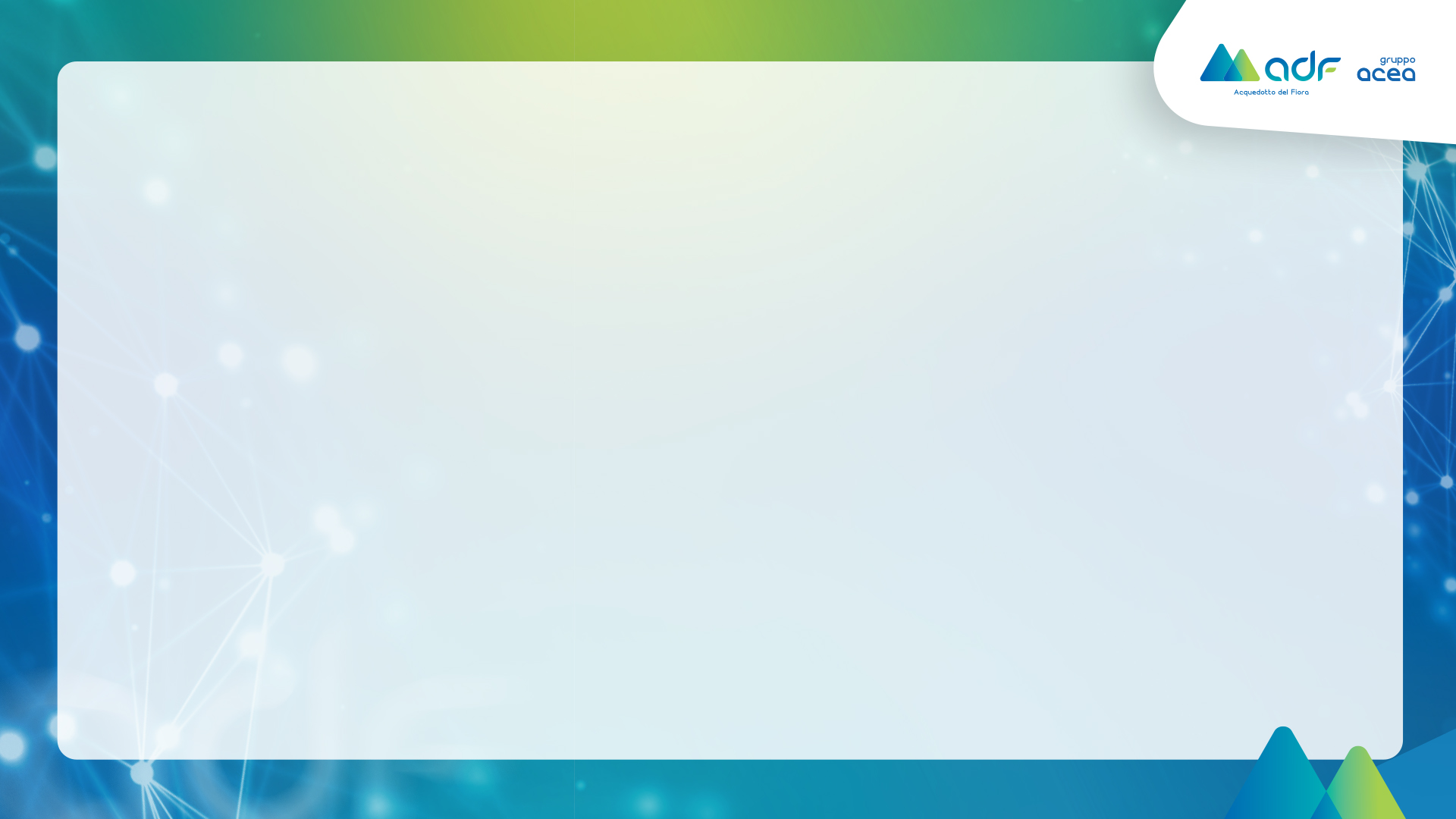 PROPOSTE EDUCAZIONE AMBIENTALI NELLE SCUOLE 2021-2022
 
Destinatari: Scuole vari livelli nel territorio gestito
Durata indicativa – 2 ore di sessione online o in presenza
Team di lavoro – Personale AdF di varie unità
Argomenti: Agenda 2030 – SII- Risorsa Idrica- Sostenibilità
Collaborazioni: insegnati delle classi aderenti
Premialità: post contest sulla base dei progetti proposti
Materiale didattico: disponibile online nella sezione AdF educational di vario tipo
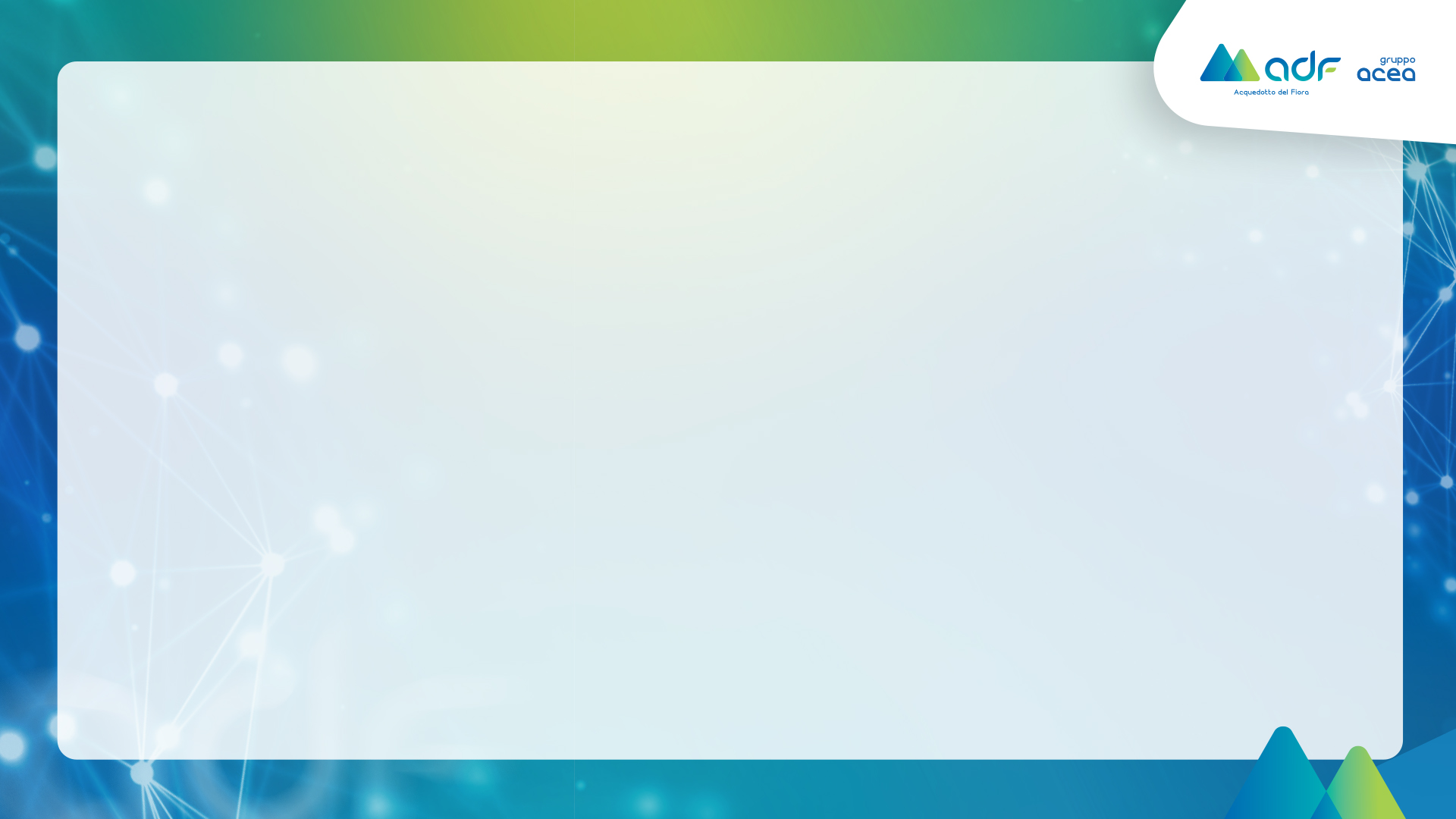 Proposta n°1- L’agenda 2030 per lo Sviluppo sostenibile e il Servizio Idrico Integrato
 Destinatari: Scuole secondarie di primo grado (classi II e III) e superiori – mutuabile anche per le scuole primarie
Durata: 1-2 ore in presenza per presentazione progetto più attività compiuta in classe con gli insegnanti
Tematica: L’Agenda ONU 2030 per lo Sviluppo Sostenibile e i progetti del SII. L’iniziativa affronta il tema Agenda ONU 2030 con un particolare approfondimento sugli obiettivi ADF in linea con l’Agenda, con l’intento di fornire ai ragazzi alcuni concetti chiave per la comprensione del documento e dei 17 Goal fenomeno, anche attraverso esempi di ciò che AdF sta mettendo in campo ad esempio per il contrasto ai cambiamenti climatici (Goal n. 13-Lotta contro il cambiamento climatico), sulla gestione sostenibile della risorsa idrica (Goal n.6-Acqua pulita e servizi igienico-sanitari), nonché per contribuire agli altri Goal dell’agenda ed in particolare Goal n. 8 (Lavoro dignitoso e crescita economica, Goal n. 12 (Consumo e produzione responsabili), Goal n. 9 (Imprese, innovazione e infrastrutture), Goal n. 4 che riguarda l’Istruzione di qualità, o con AdFGreen allineato al target n. 11.6 del Goal 11 (città e comunità sostenibili). 
Progetto abbinato: realizzazione e presentazione di un progetto che AdF potrà successivamente mettere in campo per contribuire alla realizzazione di uno dei Goal dell’Agenda 2030. Il progetto dovrà riguardare un’attività/intervento realizzabile in concreto. Vince il progetto più originale/utile/incisivo per il territorio e/o per il sociale
 Articolazione delle attività: 
1-2 ore in presenza per lezione su Agenda 2030 e SII e presentazione progetto  + gadget terra antistress
Attività compiuta in classe con gli insegnanti: gli insegnanti anche utilizzando il materiale fornito da AdF potranno approfondire i principali Goal Agenda 2030 che hanno importanza per SII e realizzare il progetto da presentare ad ADF per partecipare al contest
Valutazione progetto (commissione) e proclamazione vincitore con evento o da abbinarsi ad altro evento aziendale dedicato + un contributo 1000 euro alla scuola + kit AdF per classe
Strumenti e materiali da mettere a disposizione: Slide AdF educational sul SII + Pillole sostenibilità (es. Agenda + Energia) + bilancio sostenibilità + video realizzati appositamente su Agenda 2030 + libro su Agenda 2030 da regalare alla classe (vedi gadget)
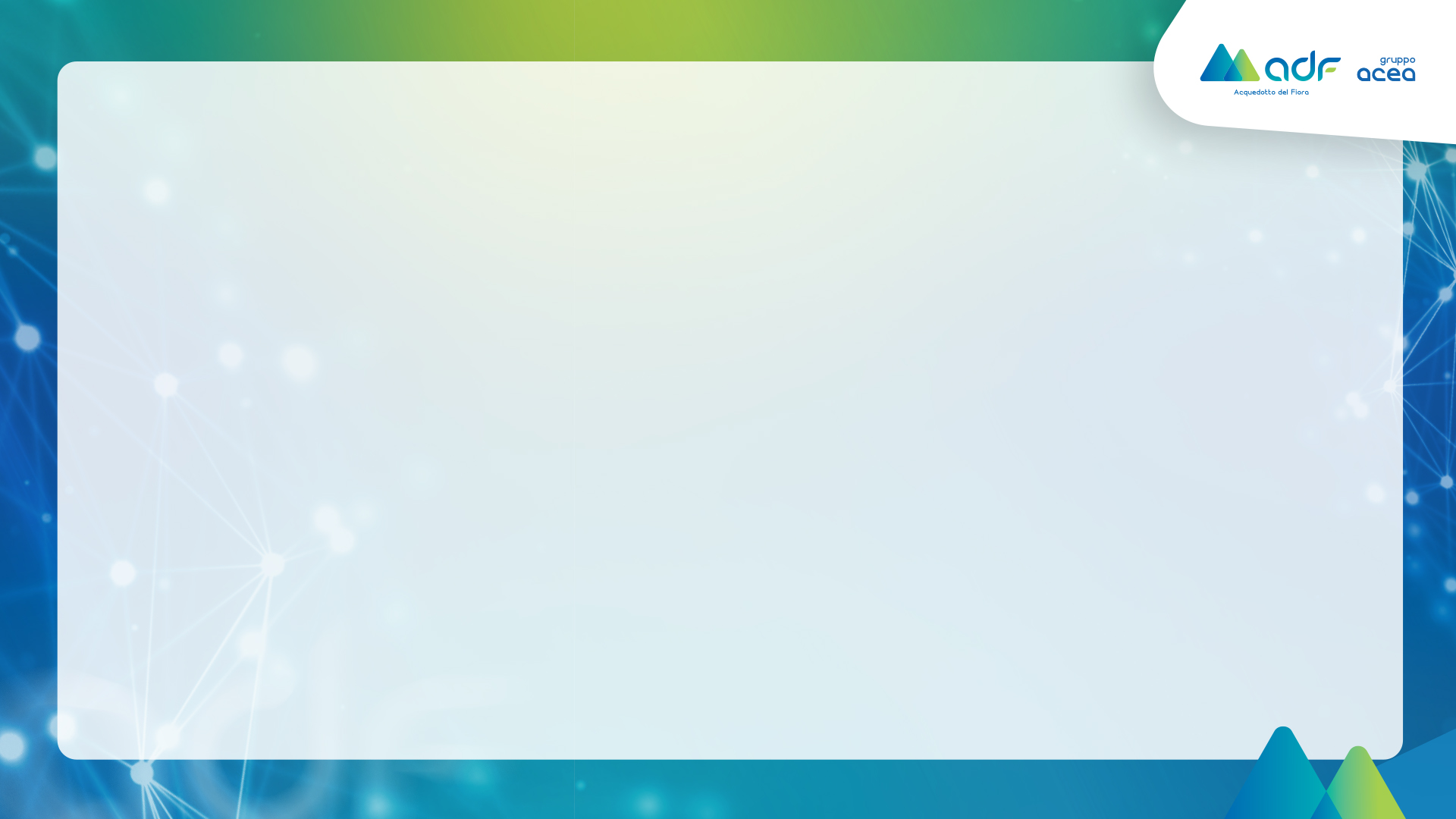 Proposta n° 2 - La sostenibilità del Servizio Idrico Integrato e le Giornate Mondiali 
 
Destinatari: Scuole primarie ( classi II, III, IV e V) e secondarie di primo grado (classi I e II)
Durata: 1-2 ore in presenza più attività compiuta in classe con gli insegnanti
Tematica: La sostenibilità nel Servizio Idrico Integrato. Il progetto educativo ha come fine ultimo quello di aumentare la consapevolezza dei bambini riguardo alla sostenibilità e alle conseguenze derivanti dalle azione di ciascuno e a far comprendere quale è il ruolo del Gestore nonché il loro ruolo per uno sviluppo sostenibile, indirizzandoli inoltre ad assumere comportamenti virtuosi per il risparmio delle risorse a rischio. Sarà utile anche per sensibilizzare i cittadini del domani e aumentare la consapevolezza ambientale.
Progetto abbinato: realizzazione di un disegno che AdF potrà successivamente utilizzare per le campagne in occasione delle Giornate Mondiali Terra/Acqua/Ambiente. 
Articolazione delle attività: 
1-2 ore in presenza per lezione sul SII e sulla sostenibilità e presentazione progetto + gadget album e matite per ogni alunno
Attività compiuta in classe con gli insegnanti: realizzare disegno da presentare ad ADF per partecipare al contest
Valutazione disegno e utilizzo per giornate e proclamazione vincitore con invito ad evento GM dedicato + Tour Museo Acqua e Ermicciolo o altro sito AdF  secondo GM dedicata + kit AdF per classe + attestato ad esempio di difensore dell’ambiente ai vincitori
Strumenti e materiali da mettere a disposizione: Slide AdF educational sul SII + Pillole sostenibilità + video emozionali
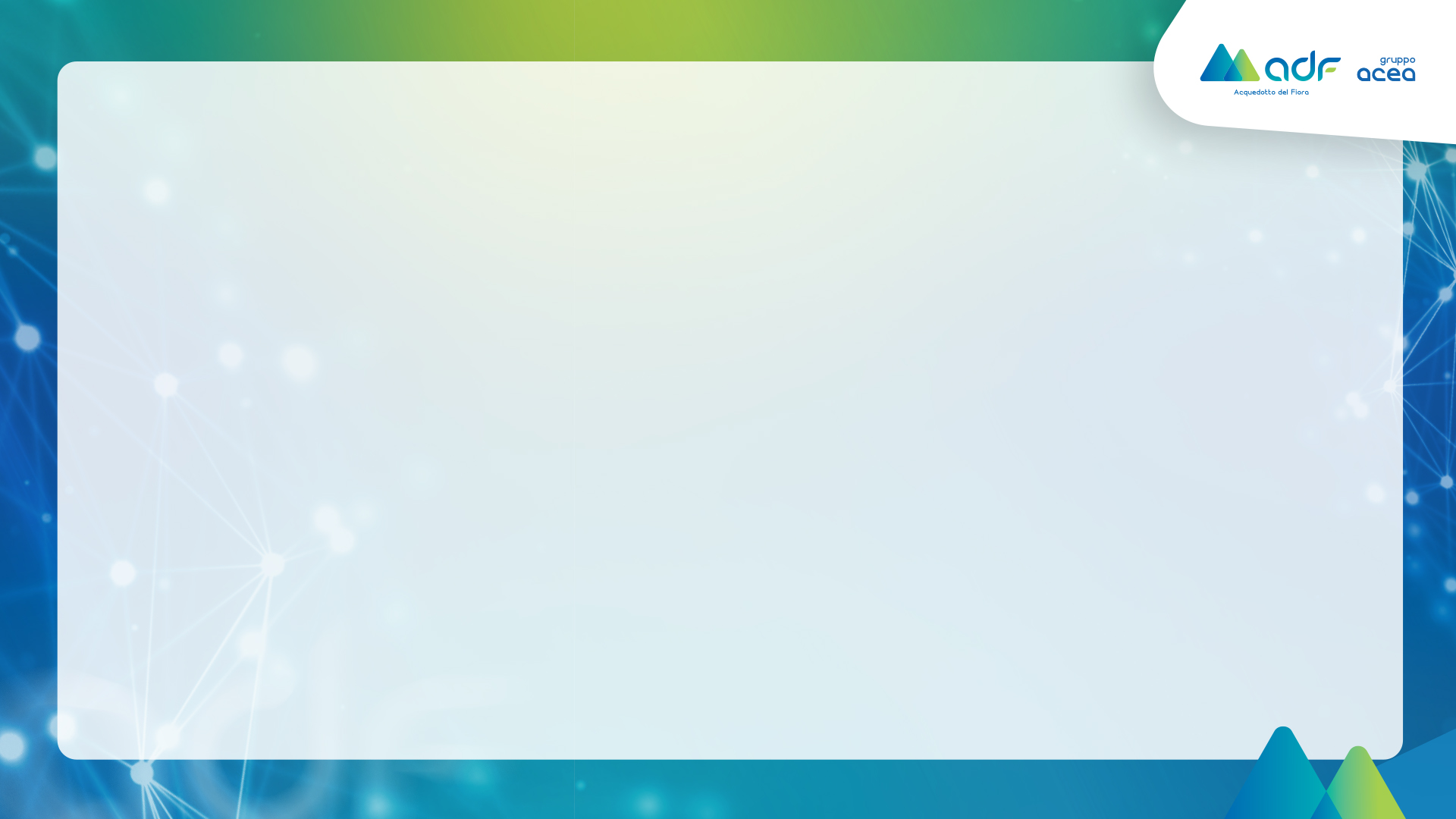 Proposta n° 3 - La tua acqua - Waidy e le vie dell’acqua
 
Destinatari: Scuole primarie ( classi II, III, IV e V) e secondarie di primo grado (classi I e II) 
Durata: 1-2 ore in presenza per rappresentare il SII e l’importanza della risorsa idrica
Tematica: La sostenibilità nel Servizio Idrico Integrato, l’importanza della risorsa, il suo utilizzo, vivere l’acqua attraverso la visita alle sorgenti o lungo le vie dell’acqua. La finalità è l’aumento della conoscenza in merito al ciclo idrico e alle attività del Gestore anche legate alla sostenibilità.
Articolazione delle attività: 
1-2 ore in presenza per rappresentare il SII + gadget waidy / cappellino AdF
Utilizzo App per far conoscere gli ambienti e i luoghi dove l’acqua del Gestore è presente, monitoraggio del consumo individuale acqua.
Contest per realizzazione di un disegno che AdF potrà utilizzare per campagna sull’acqua e/o competizione tra classi per il consumo di acqua rintracciabile tramite waidy (si presume che i più piccoli non abbiano lo smartphone) 
Progetto abbinato: Contest: realizzazione di un disegno che AdF potrà successivamente utilizzare per le campagne sull’uso della risorsa idrica e no alla plastica
Premialità – le classi vincitrici saranno portare in tour su un sentiero delle vie dell’acqua con visita ad una sorgente.
Strumenti e materiali da mettere a disposizione: Slide AdF educational sul SII + Pillole sostenibilità + video emozionali + Waidy